SLiding into home
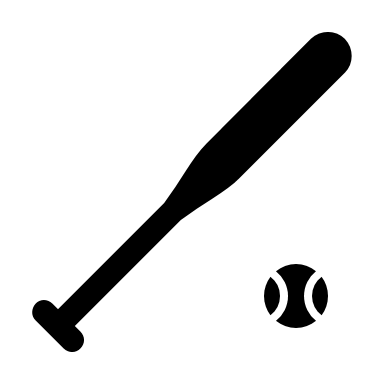 John Margida, Sr., akron Rotary Club president 2018-2019
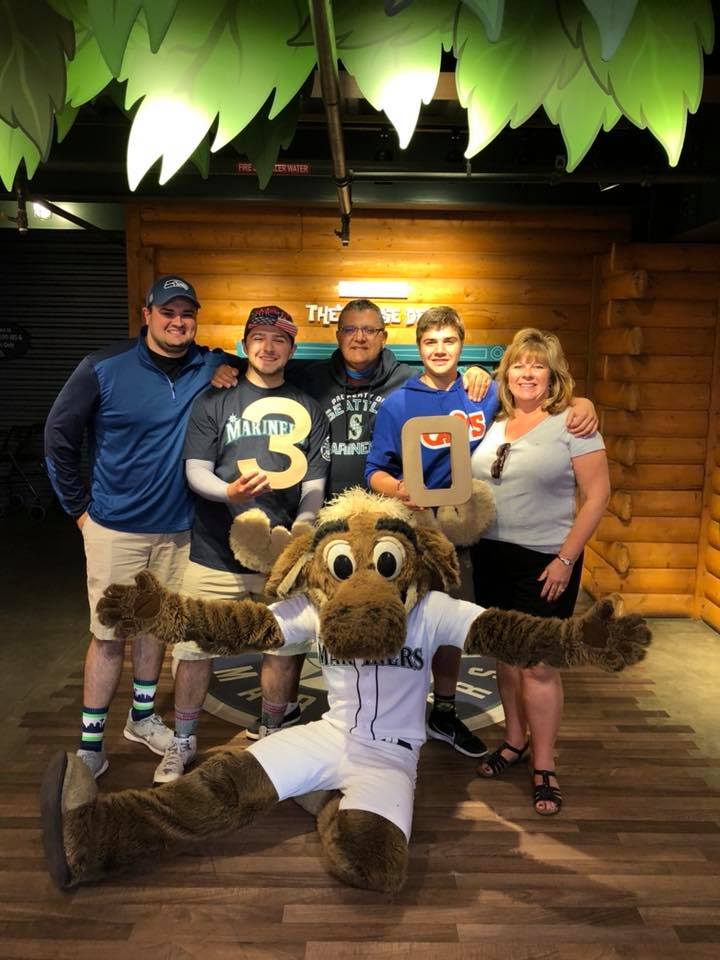 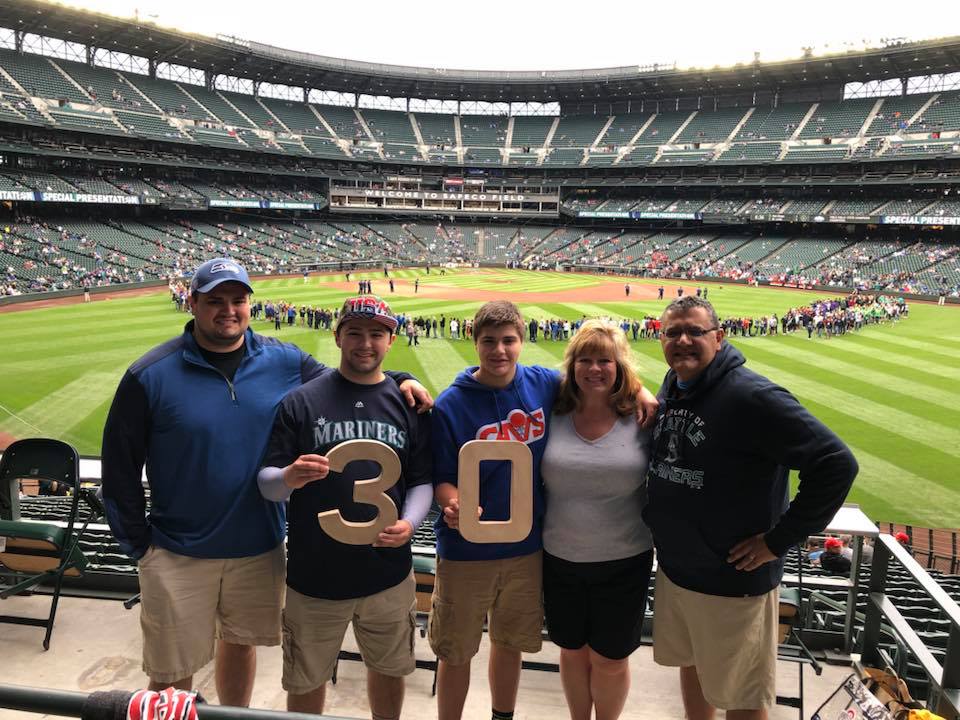 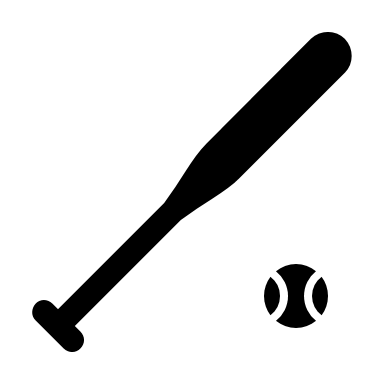 If you take your whole family on a pilgrimage to every major league ballpark, you must like baseball – or at least I was hoping!
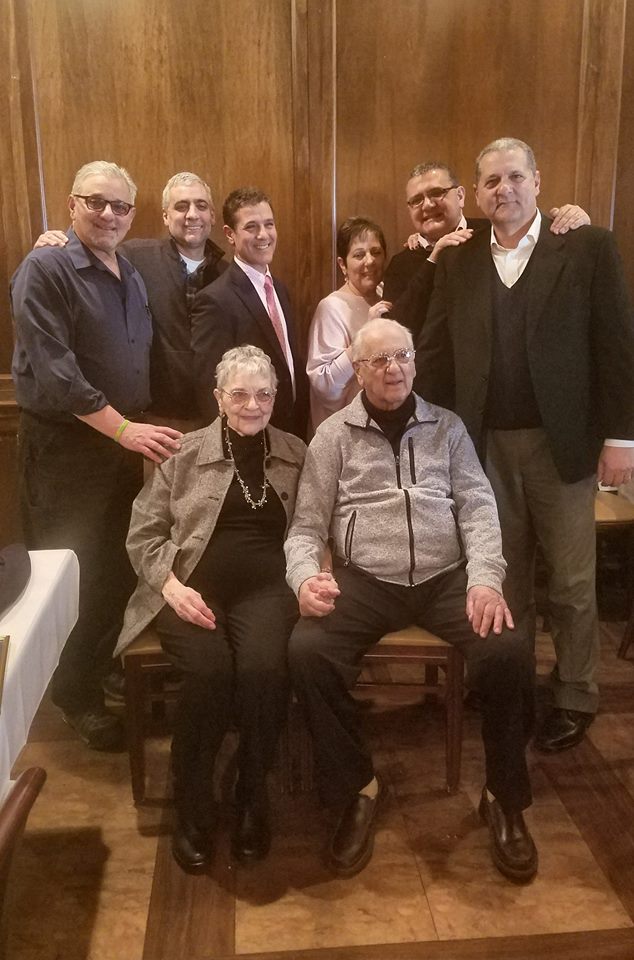 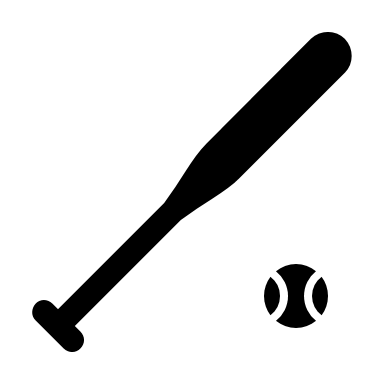 What I really wanted to do was a slide show on john's family and especially his parents – but that’s not the point of tonight
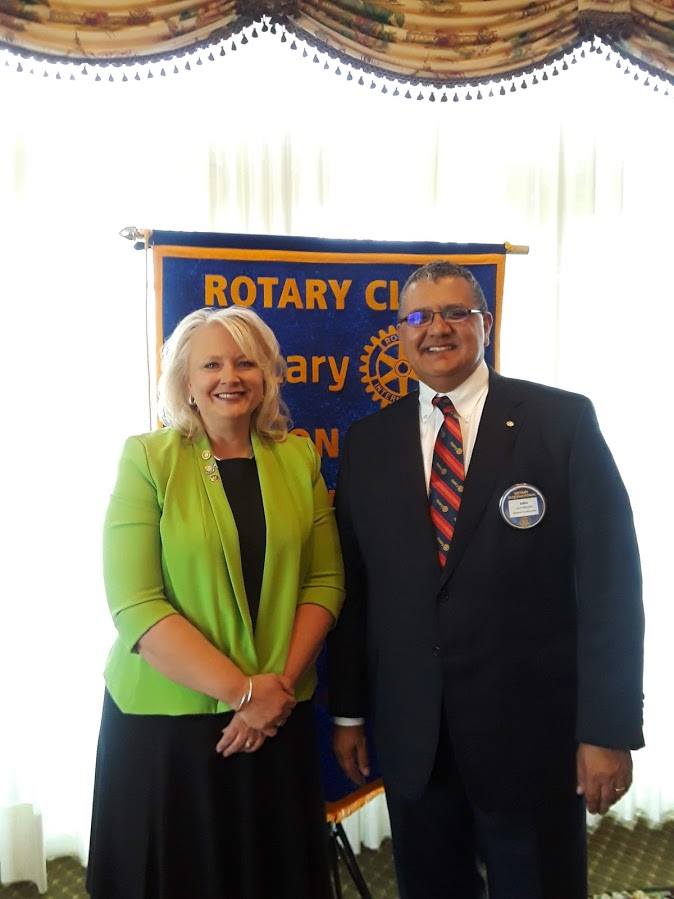 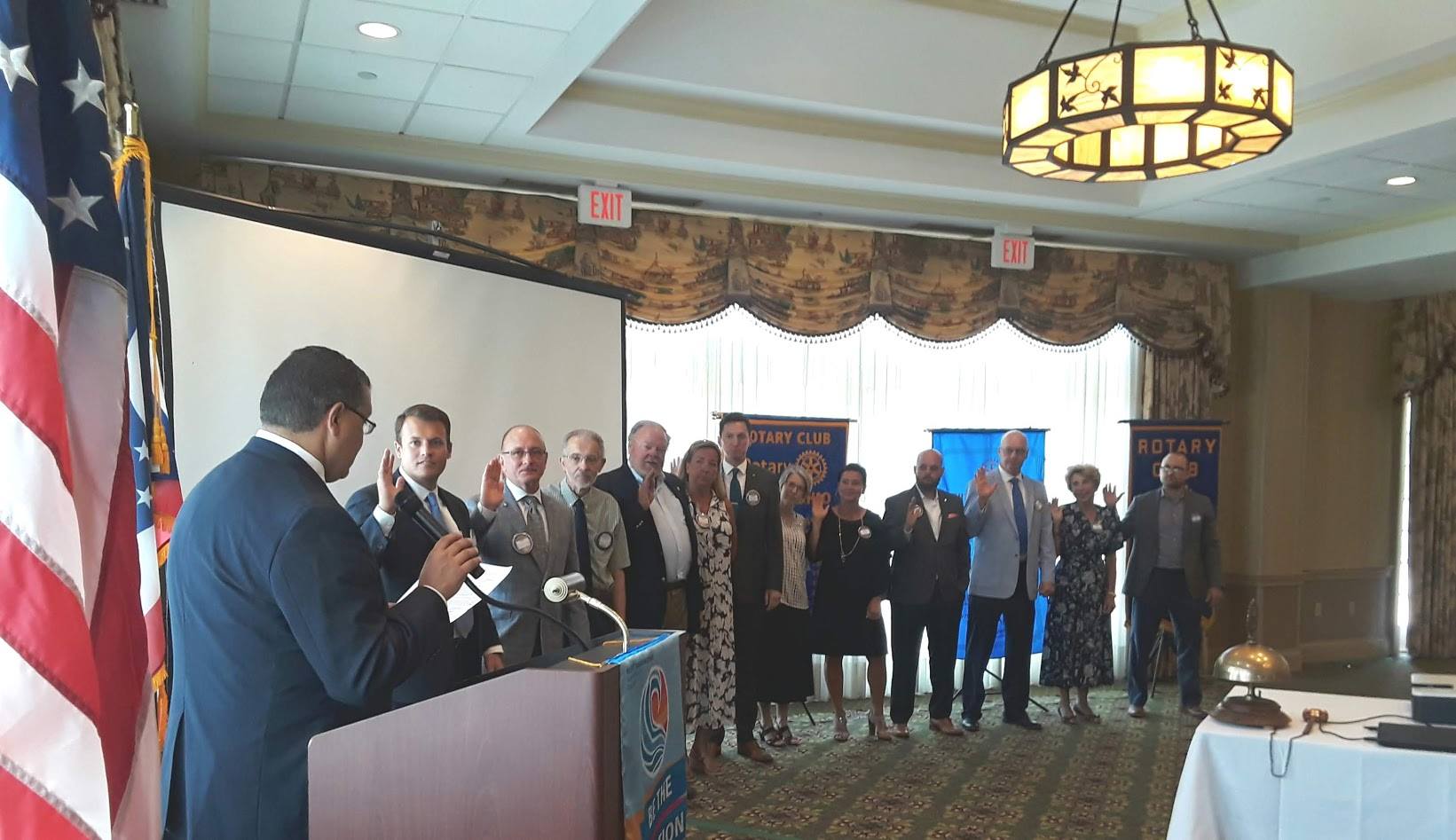 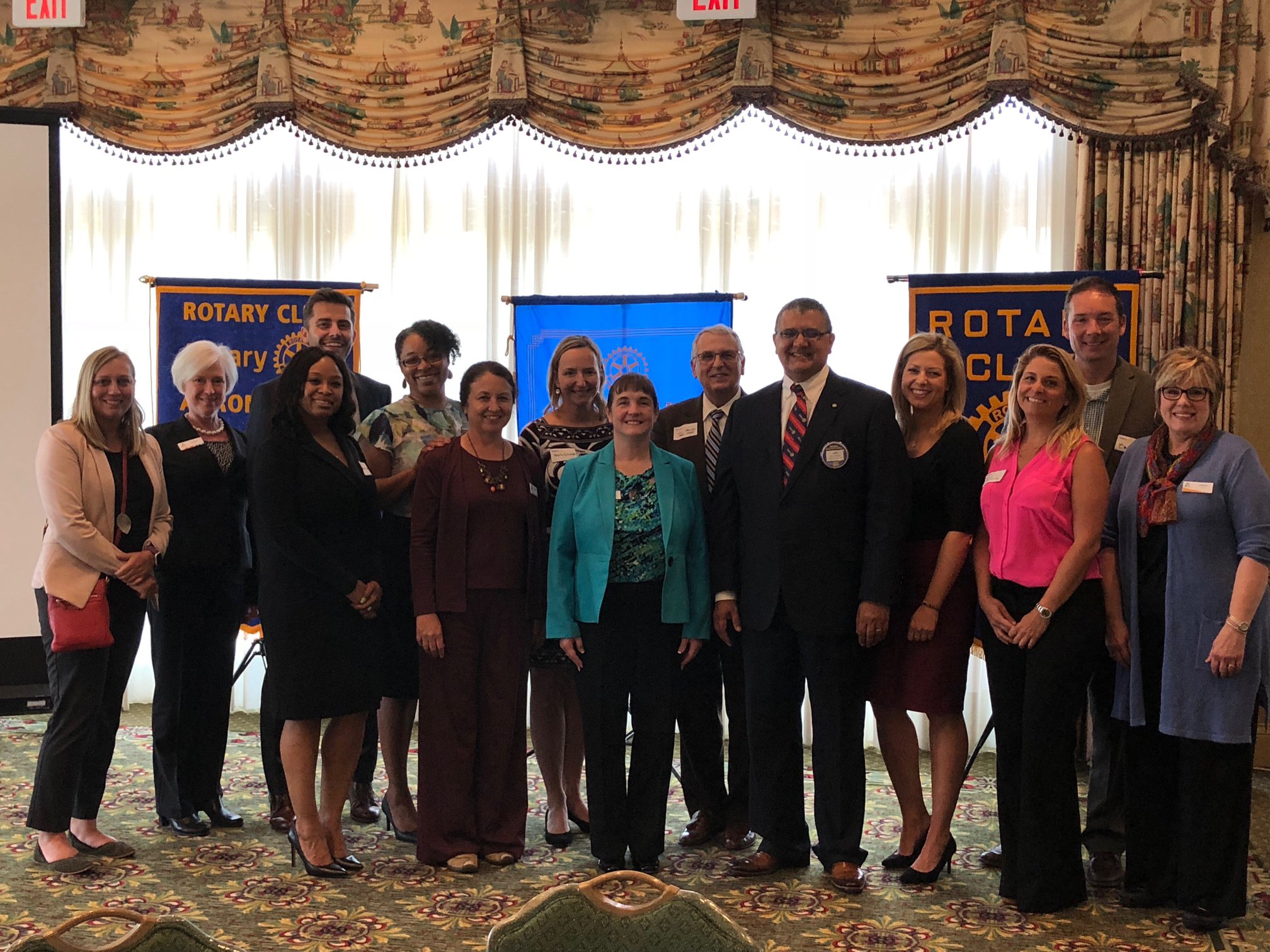 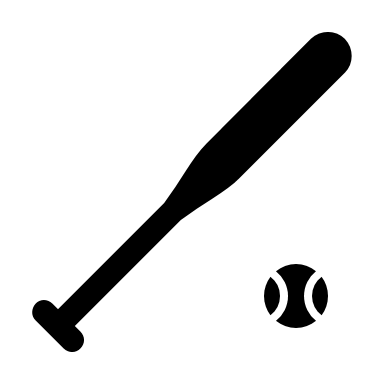 Tonight we thank john for his commitment to Rotary and serving as our club president this year!
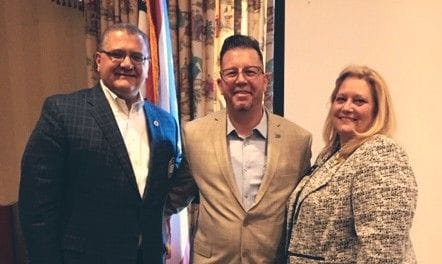 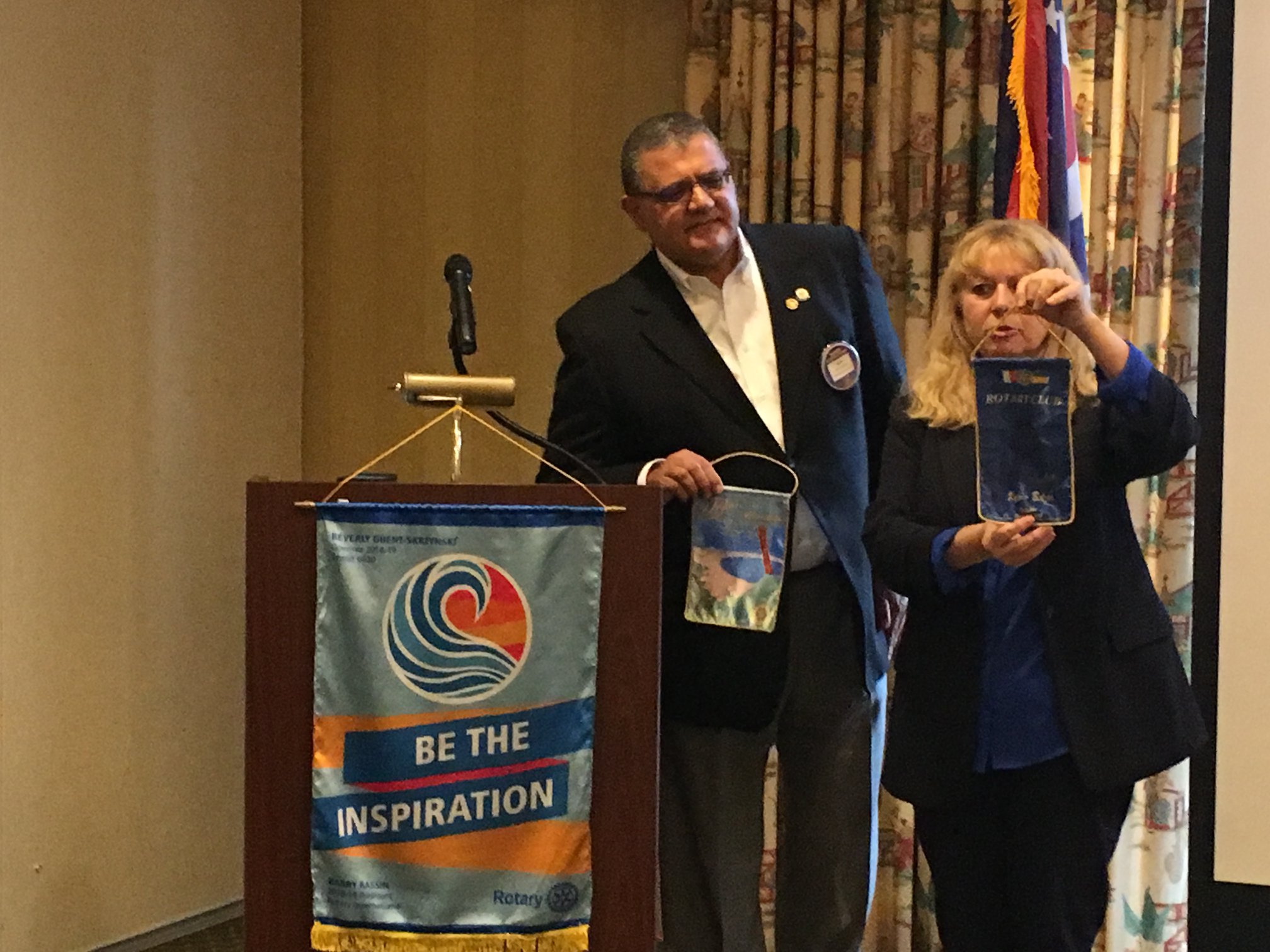 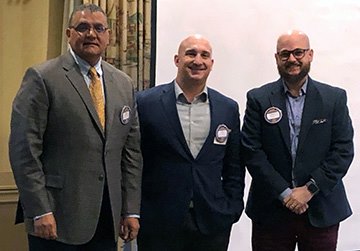 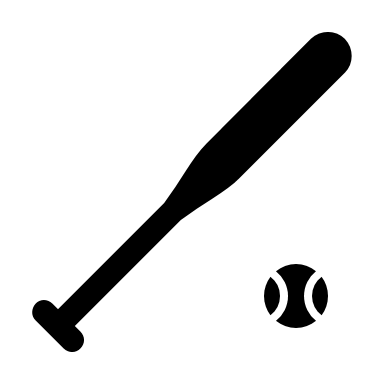 He has shown us a range of emoti0ns...as much as an accountant is able I imagine...there has been wonderment, surprise, excitement (?)
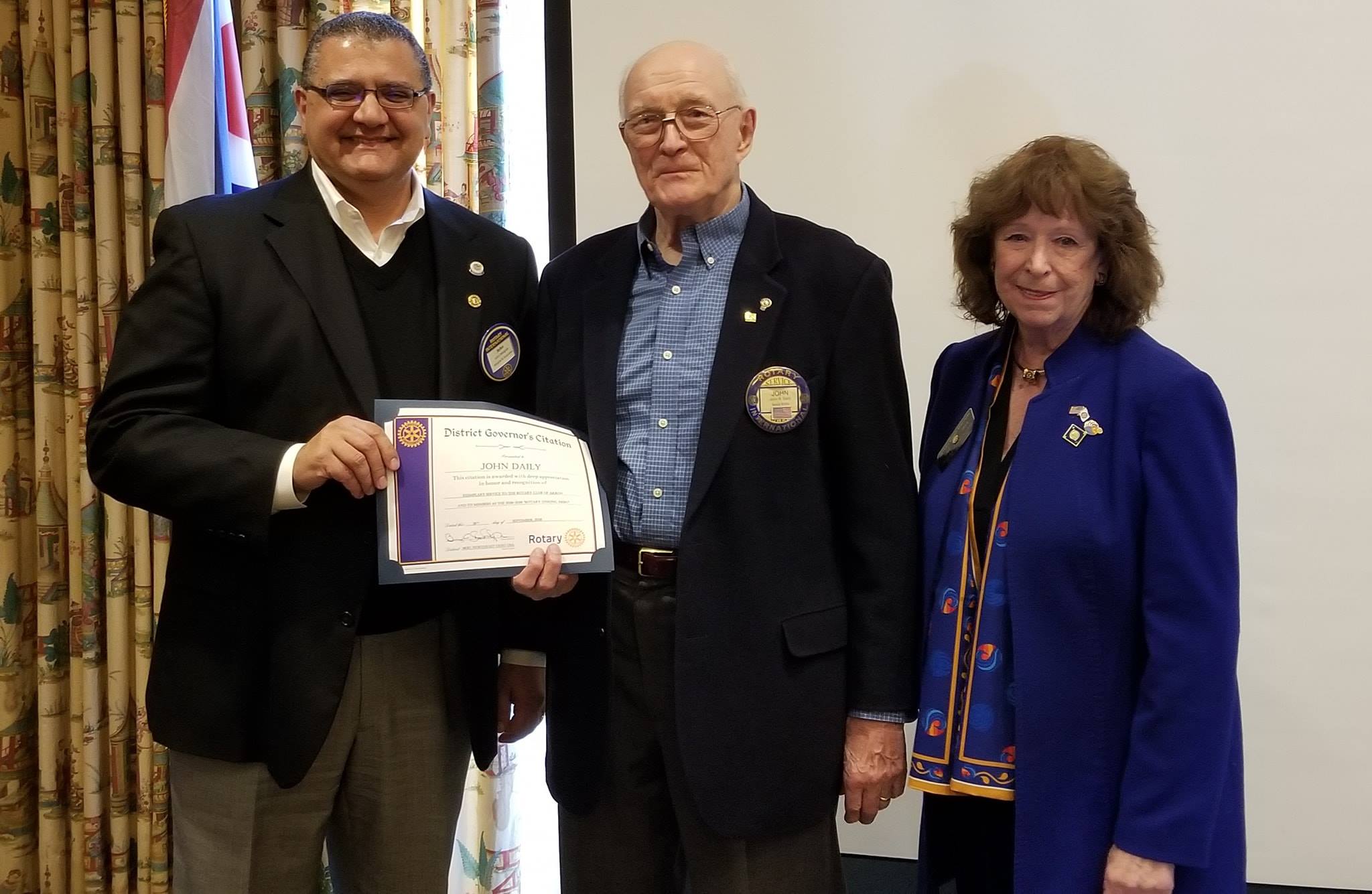 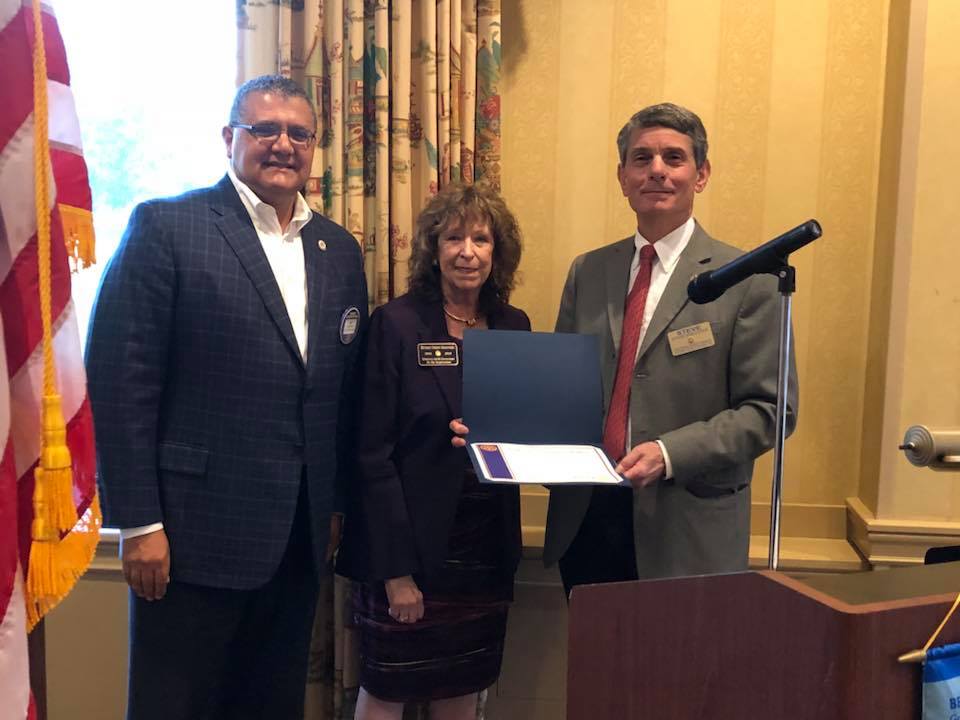 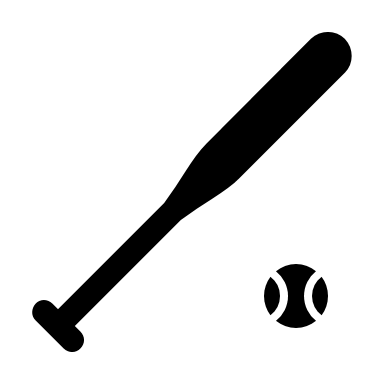 He recognized senior members of our club for their awesomEness!
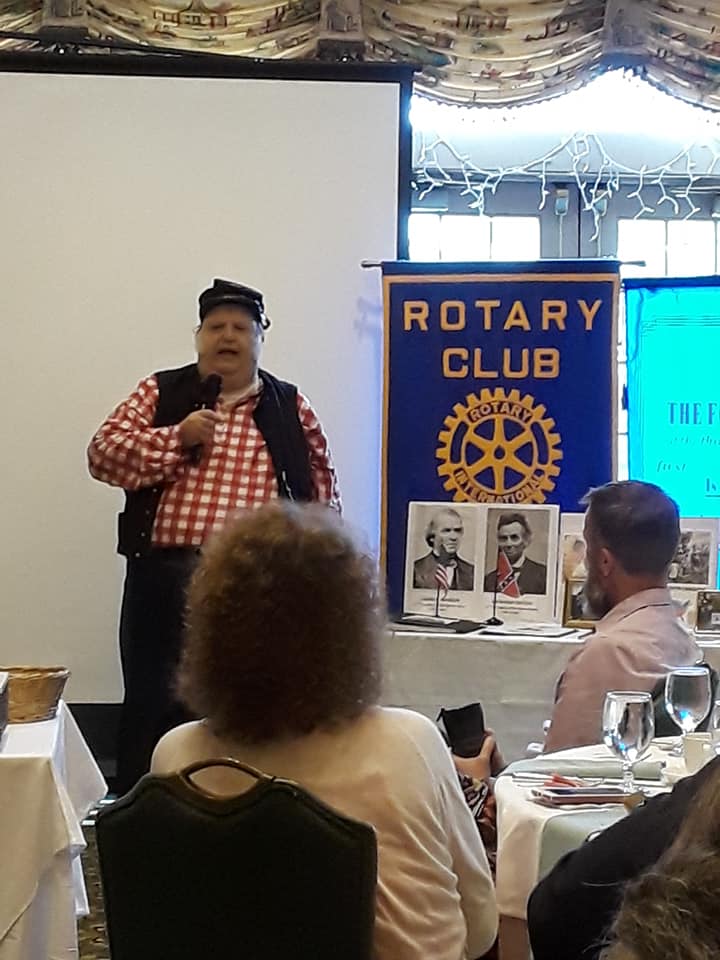 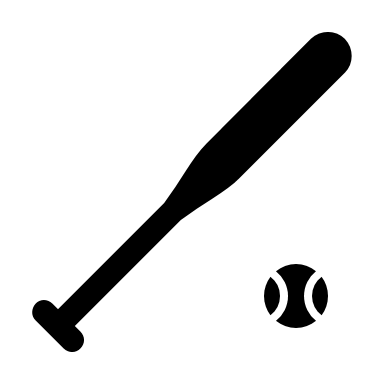 We had some interesting speakers...
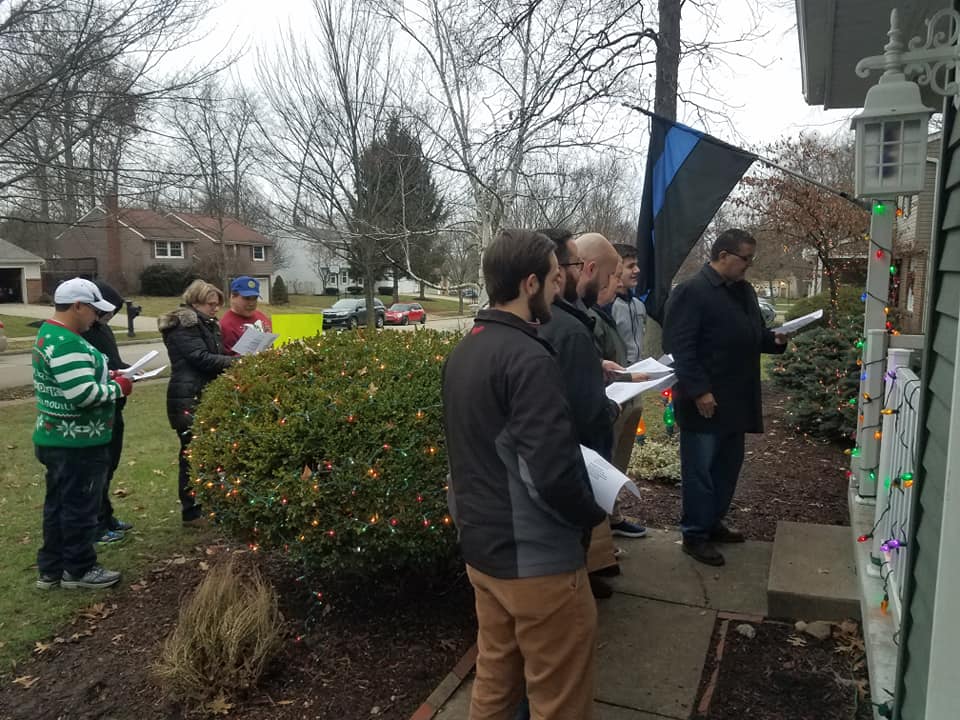 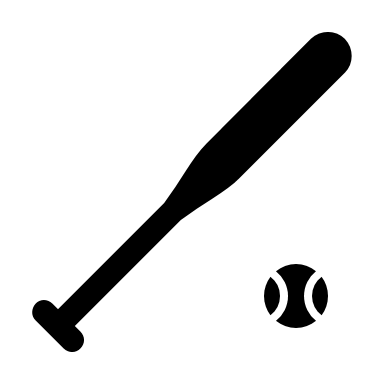 He sang...
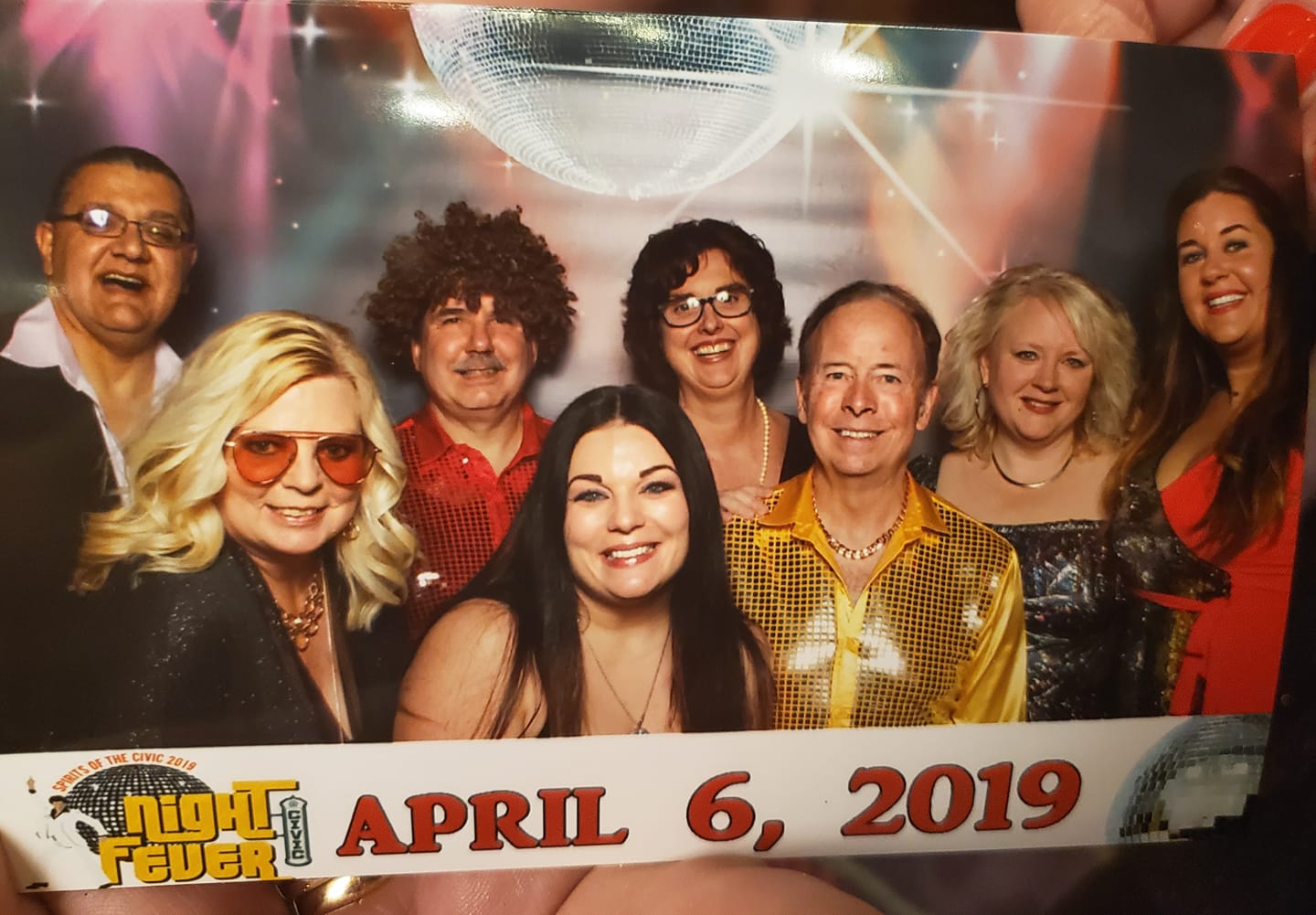 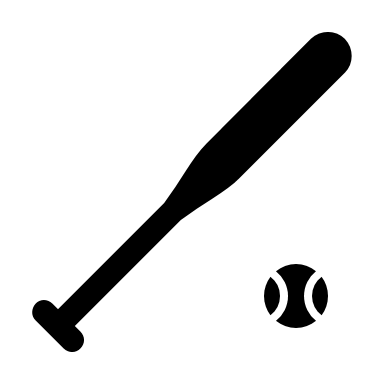 He danced...
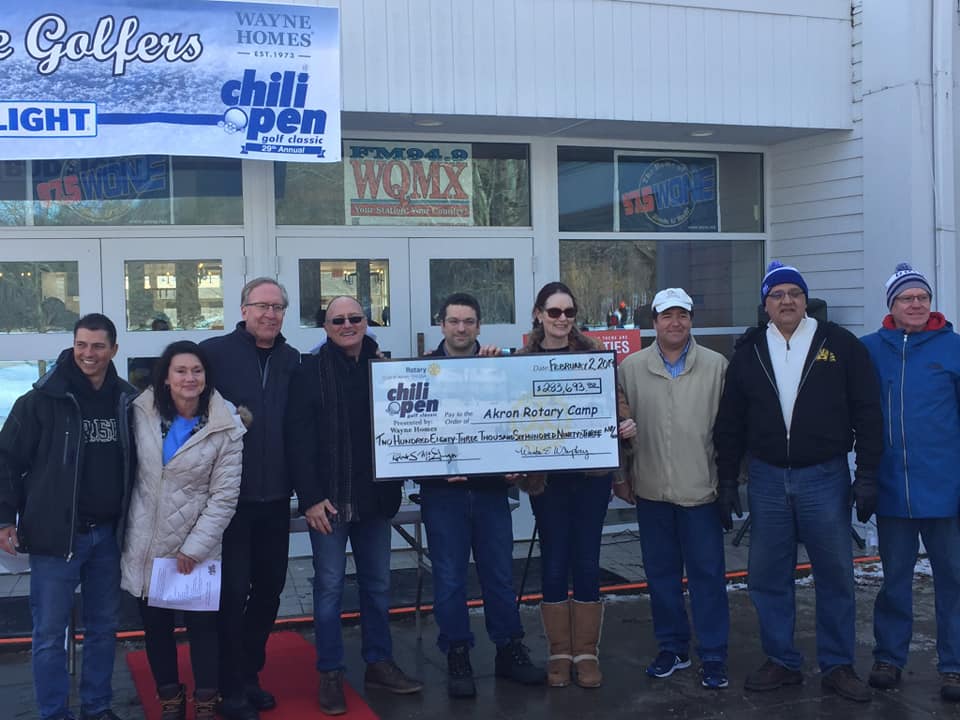 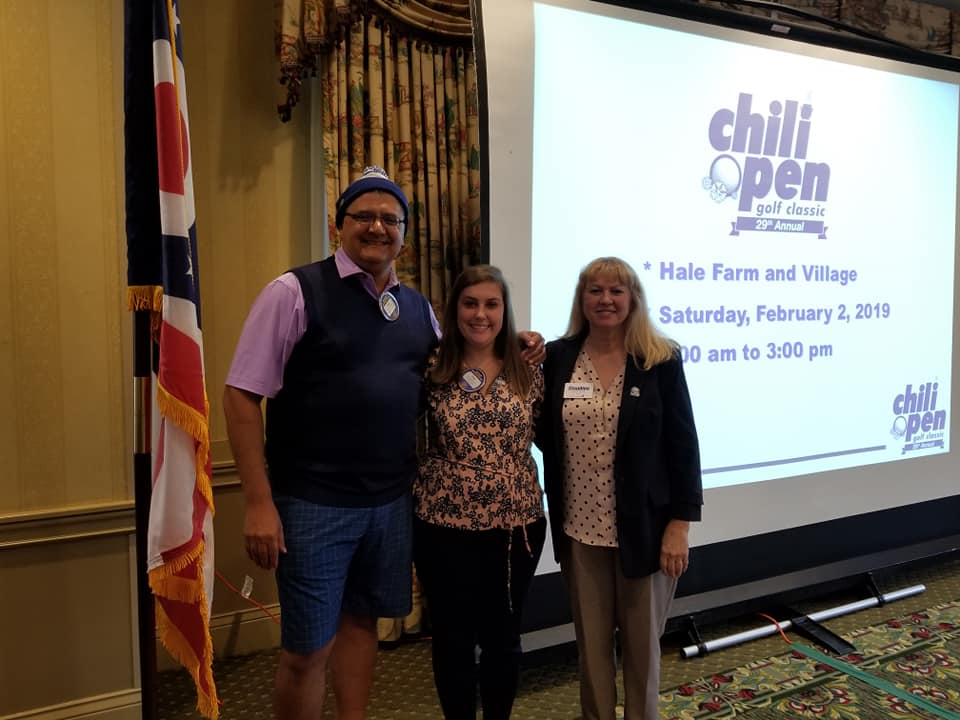 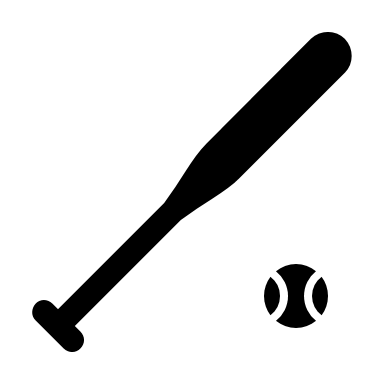 He was definitely at the top of his fashion game.
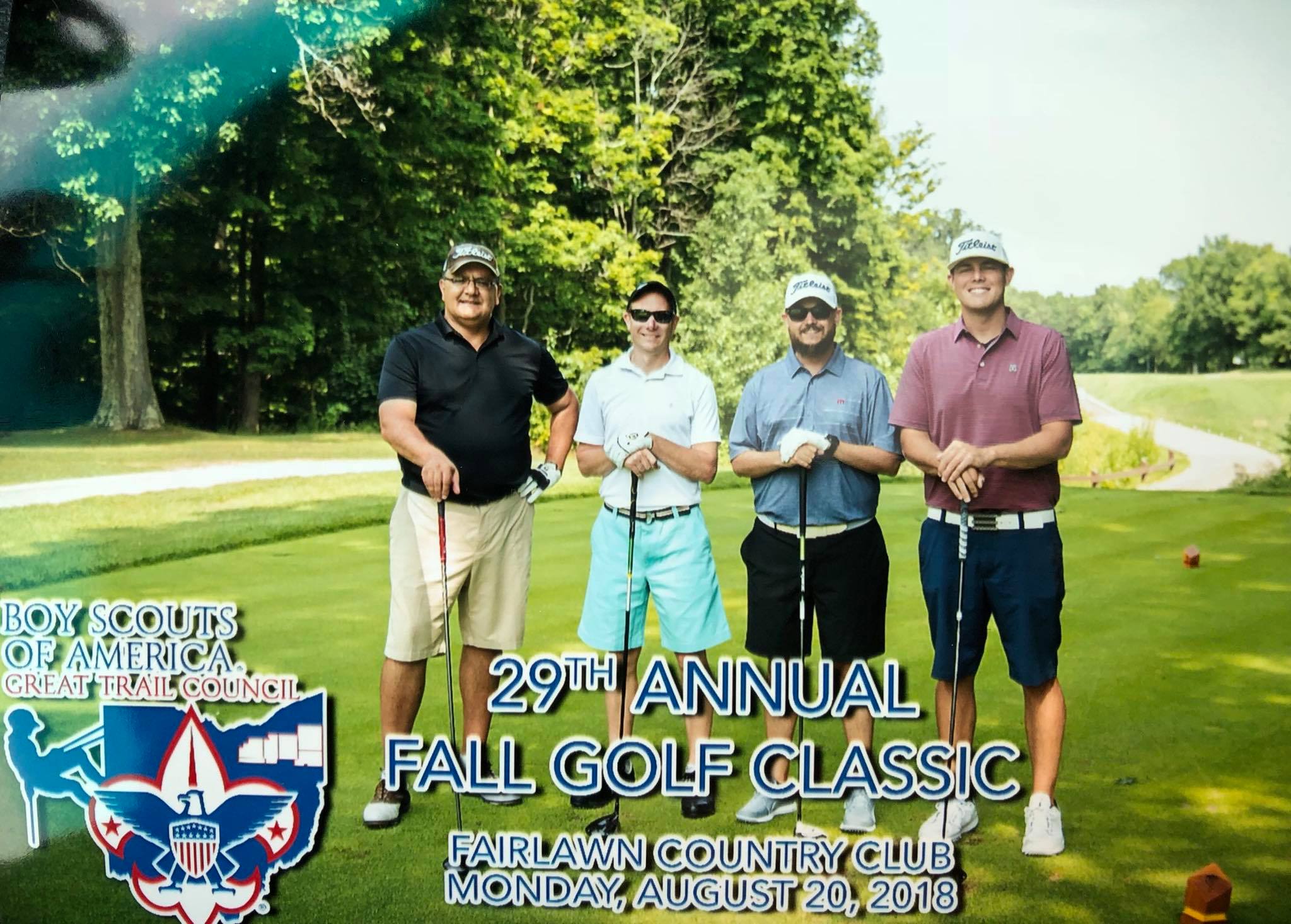 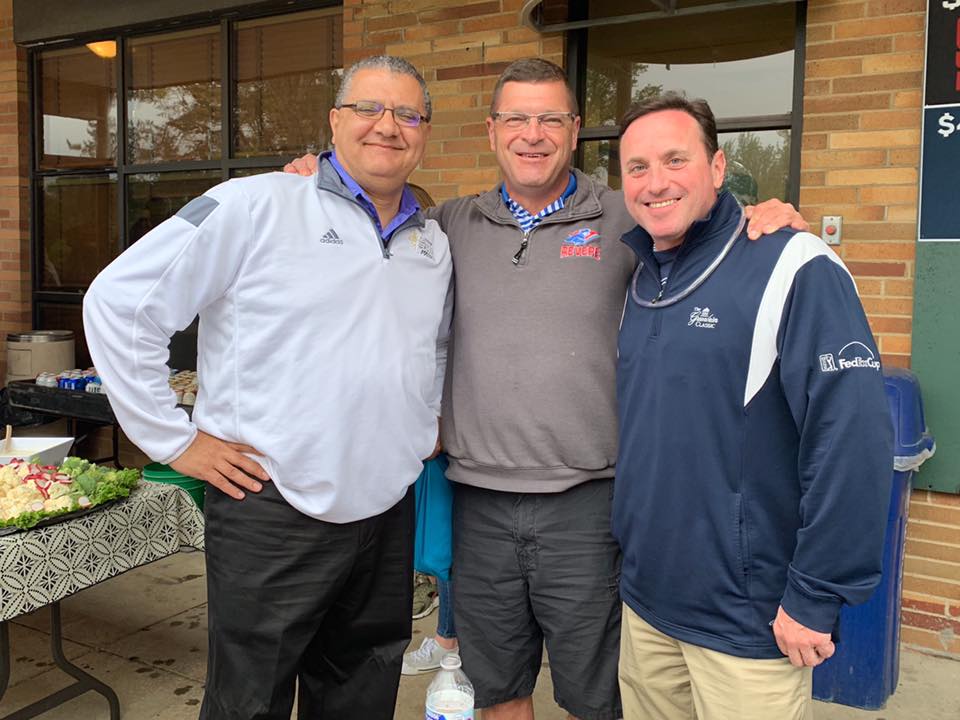 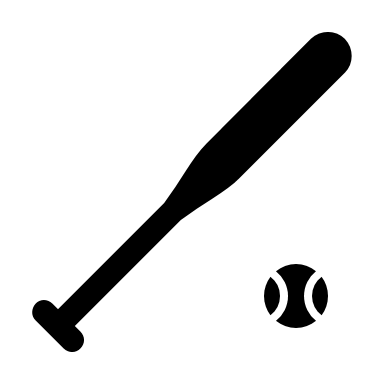 He golfed...
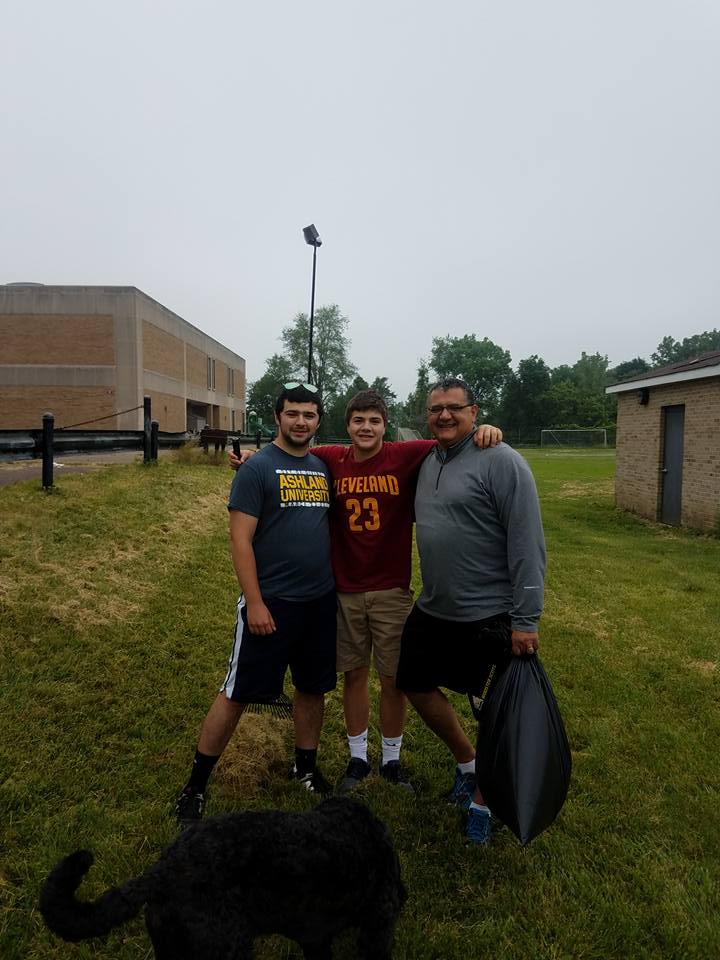 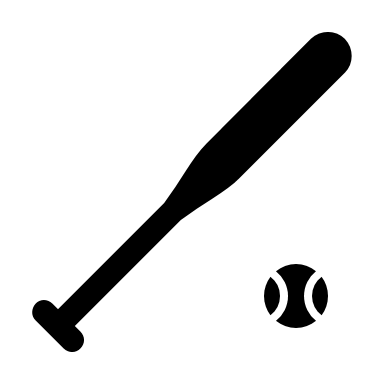 He served...
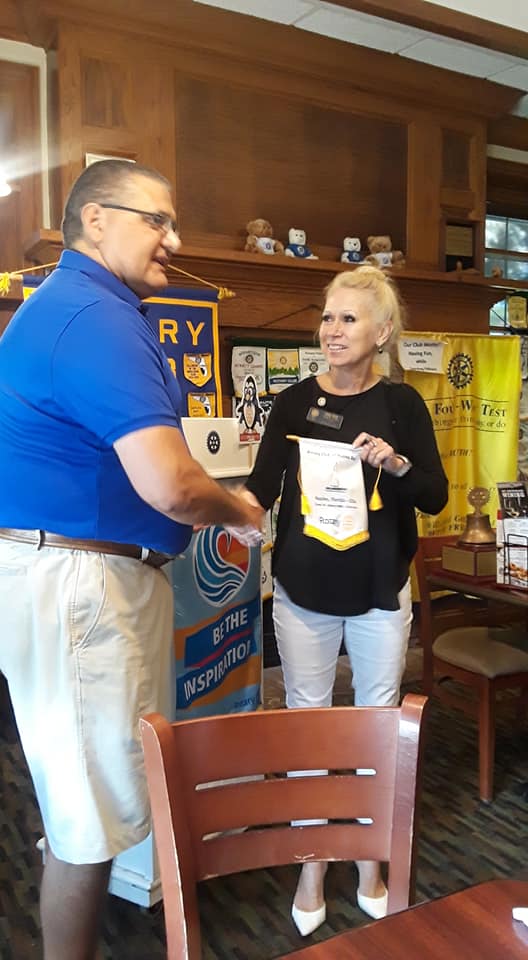 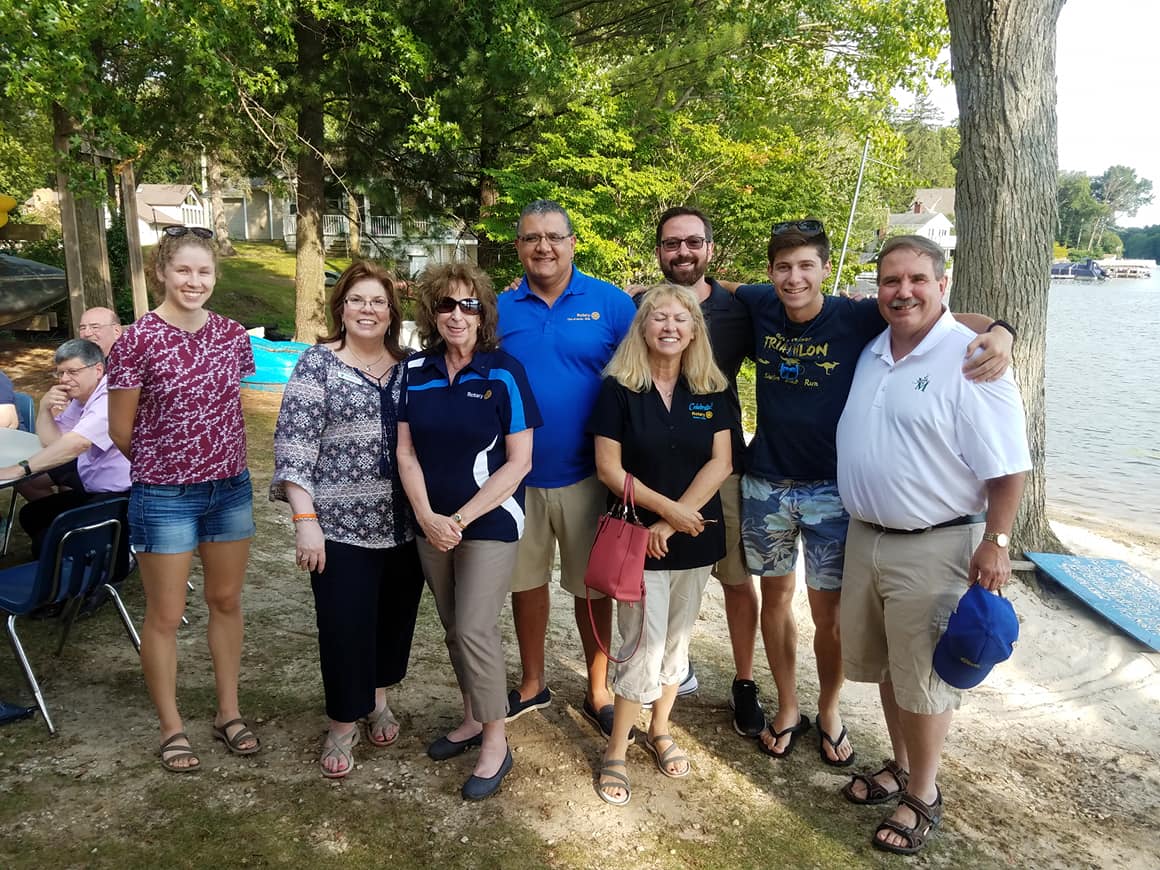 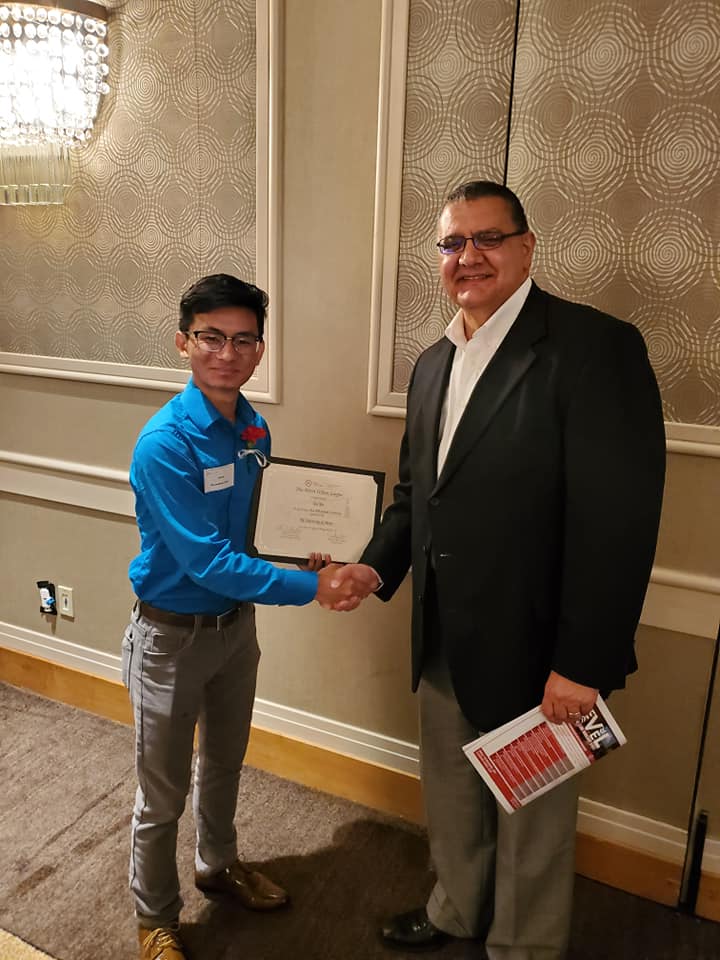 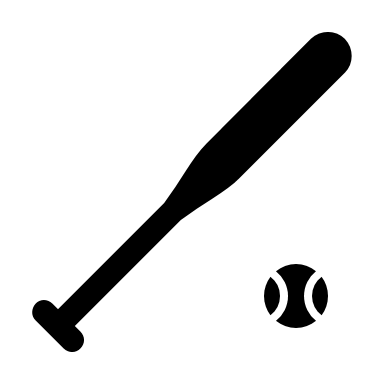 He laughed and shook hands...
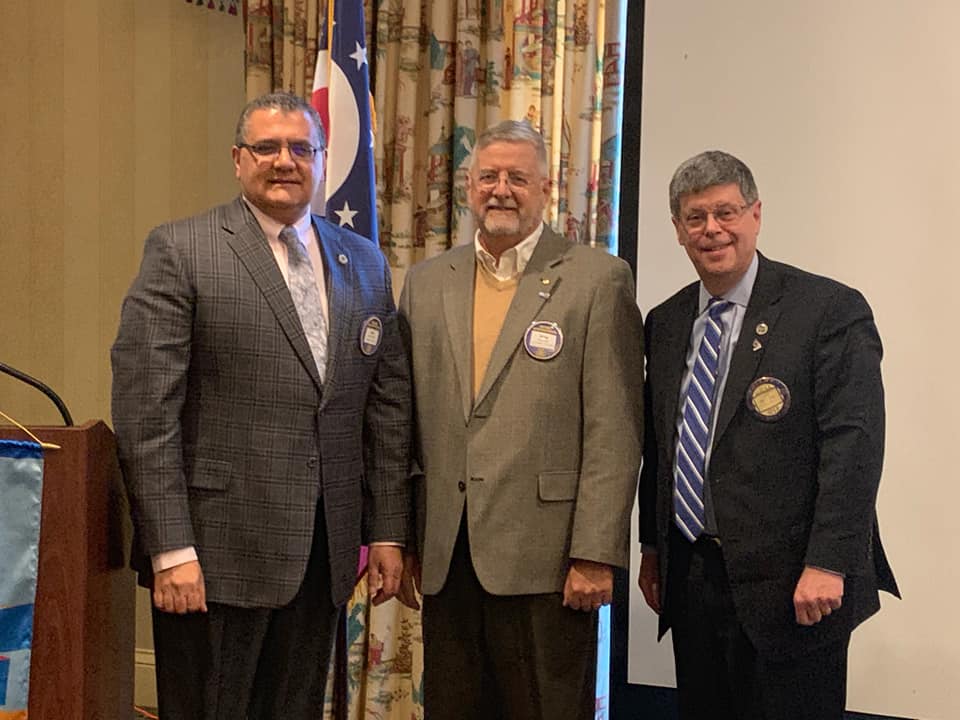 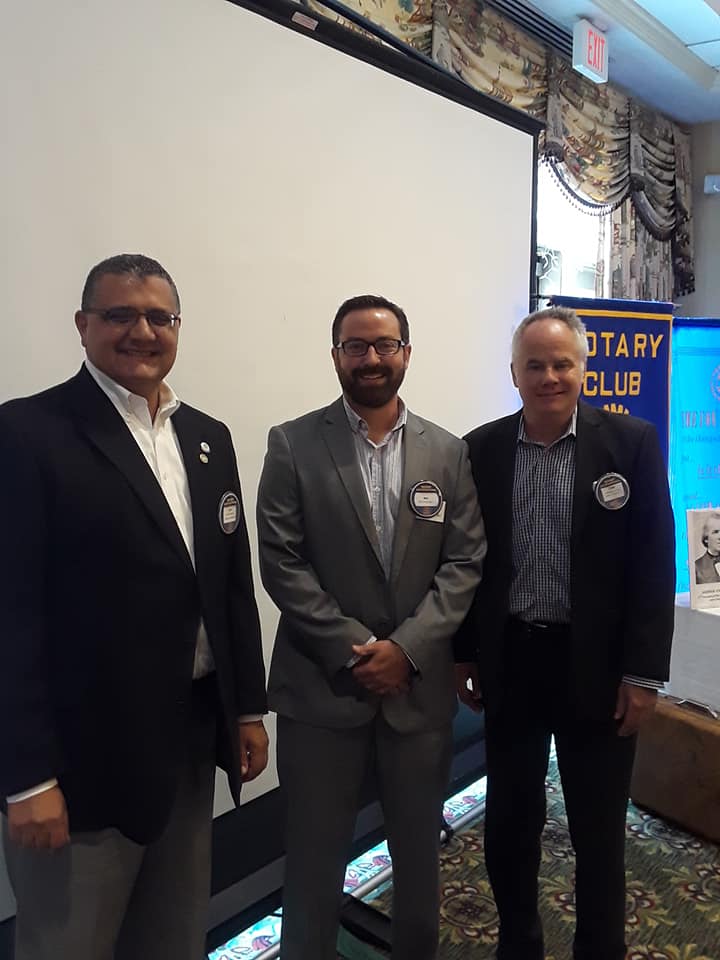 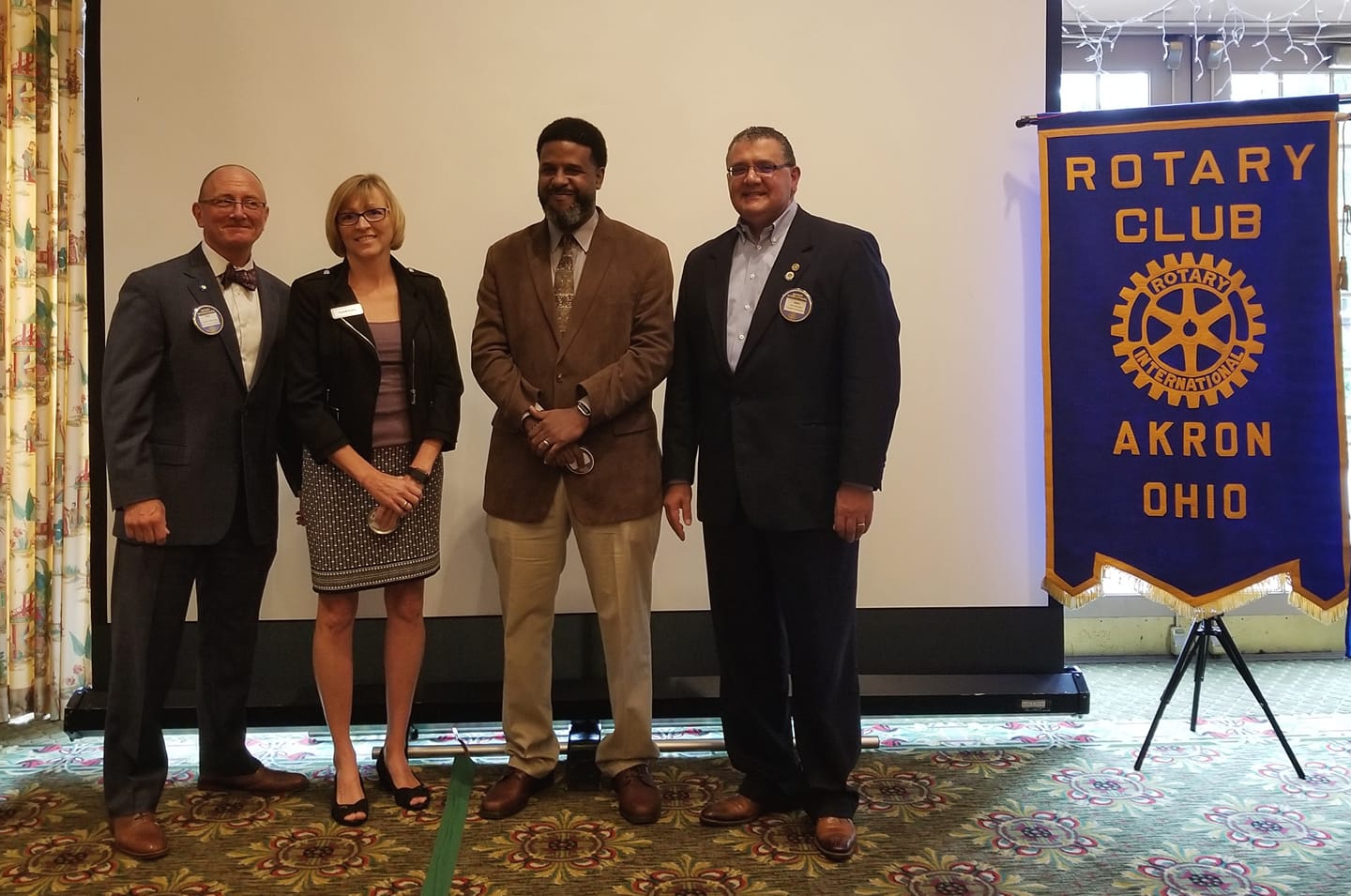 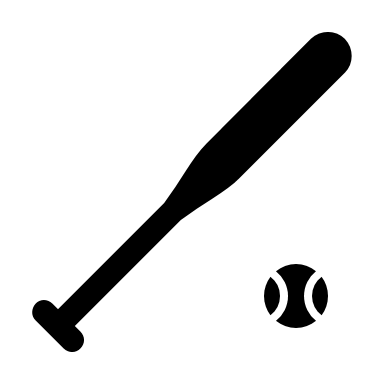 hE SHOOK a lot of hands!
We added 15 new members!
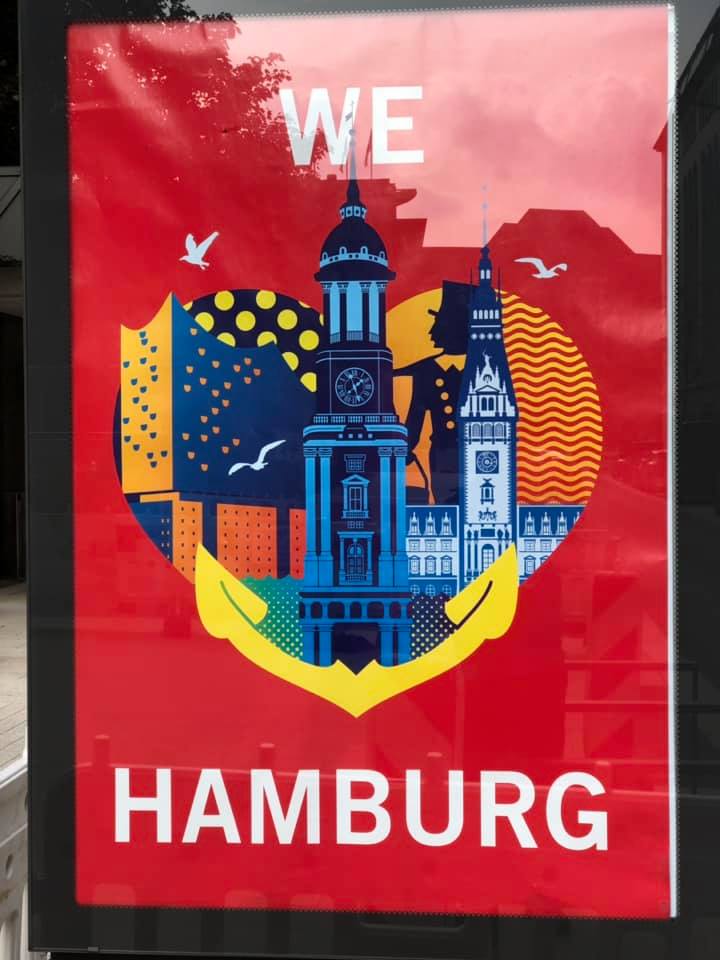 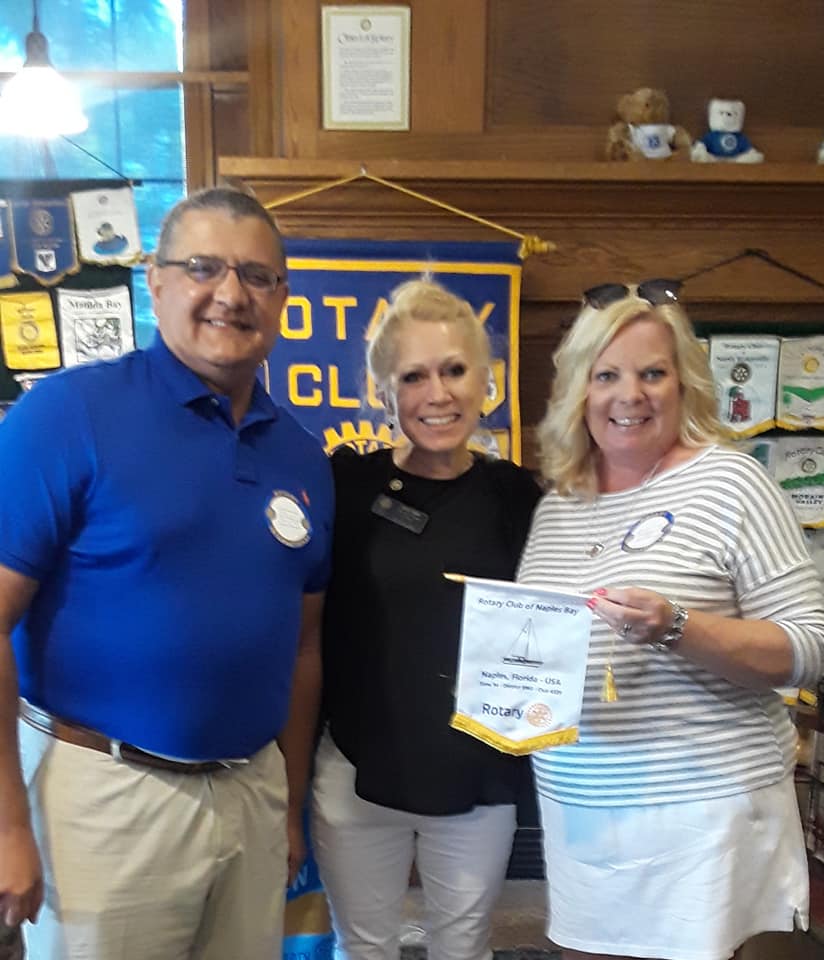 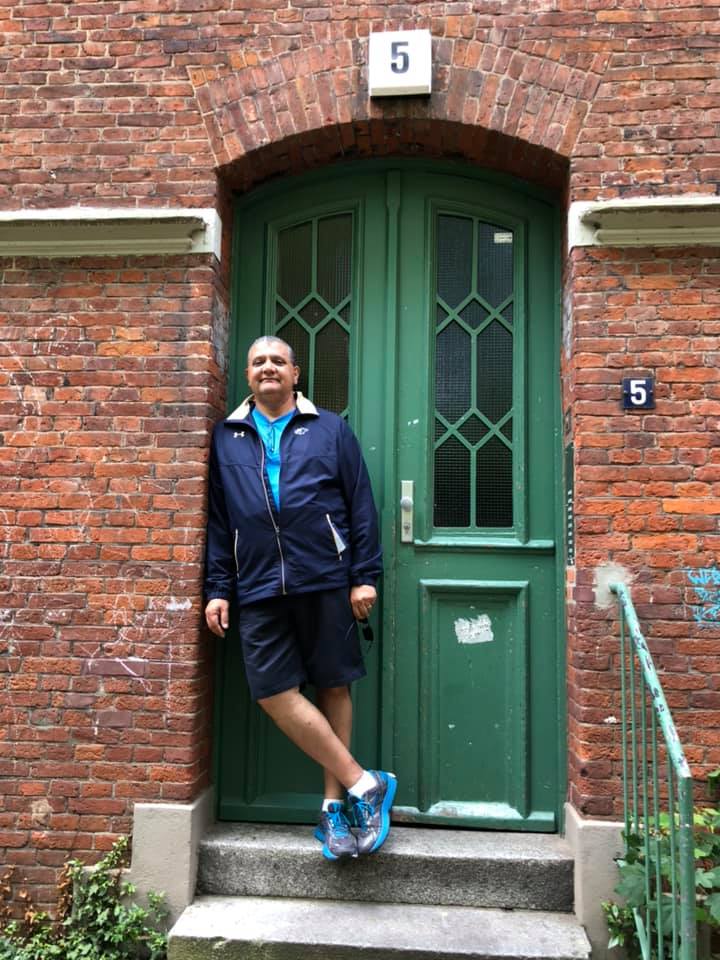 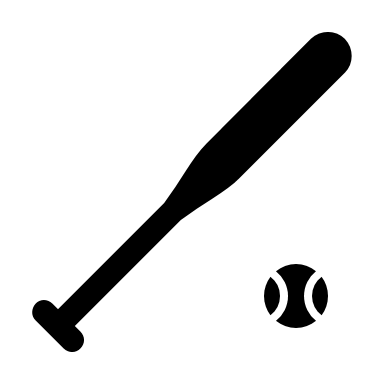 He travelled
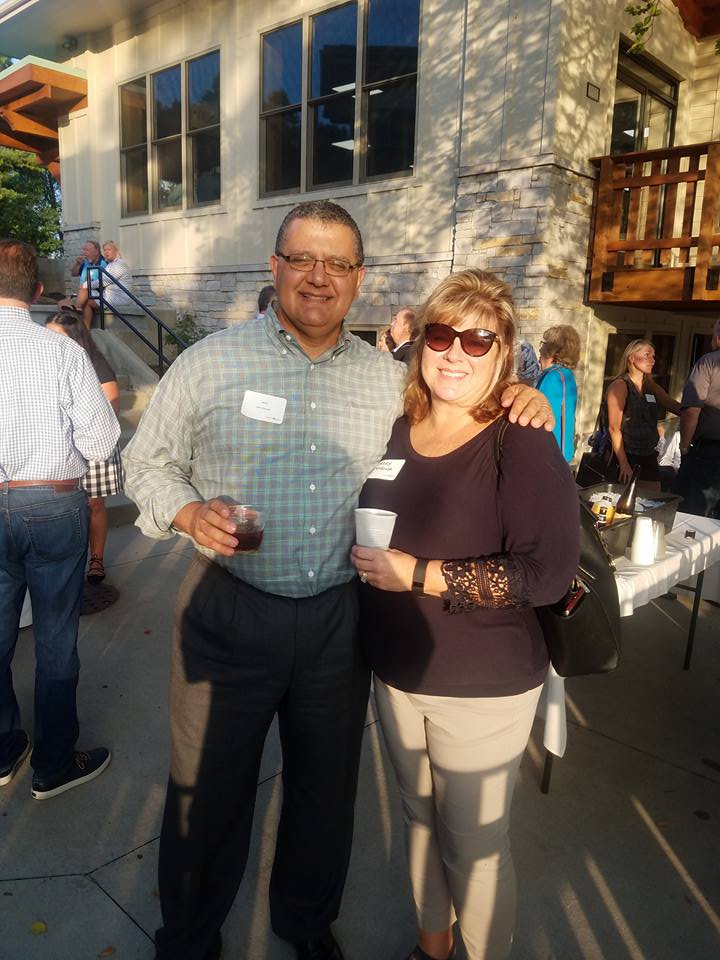 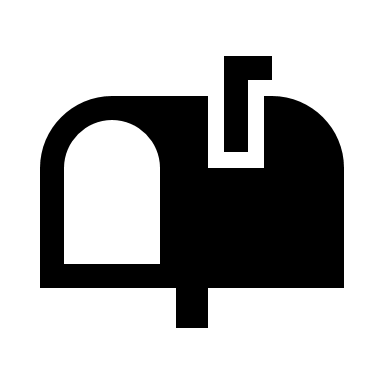 But I'm sure there is nowhere he would rather be than home...thank you mary margida for holding down the fort at work and home and letting us borrow him for the year!
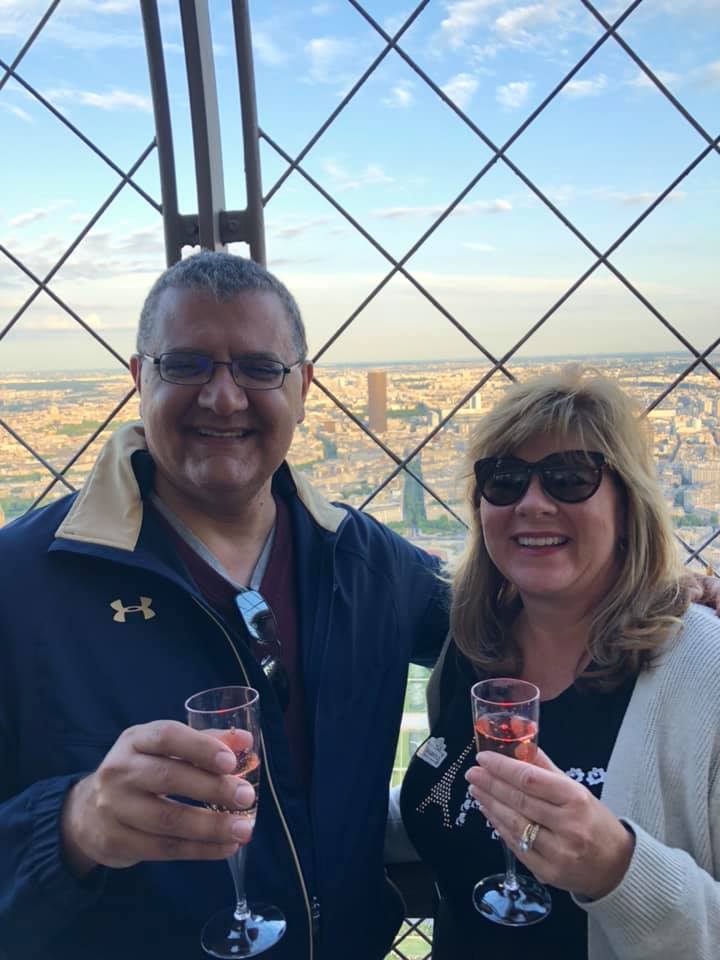 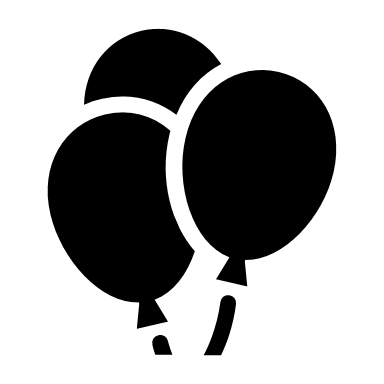 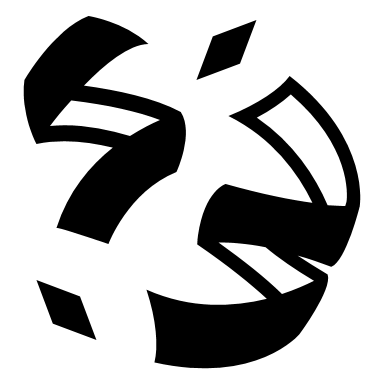 Let's raise our glasses and Congratulate john on a successful rotary year!